MUNICIPIO DEL DISTRITO METROPOLITANO DE QUITO
REFORMA POA 2021
OCTUBRE 2021
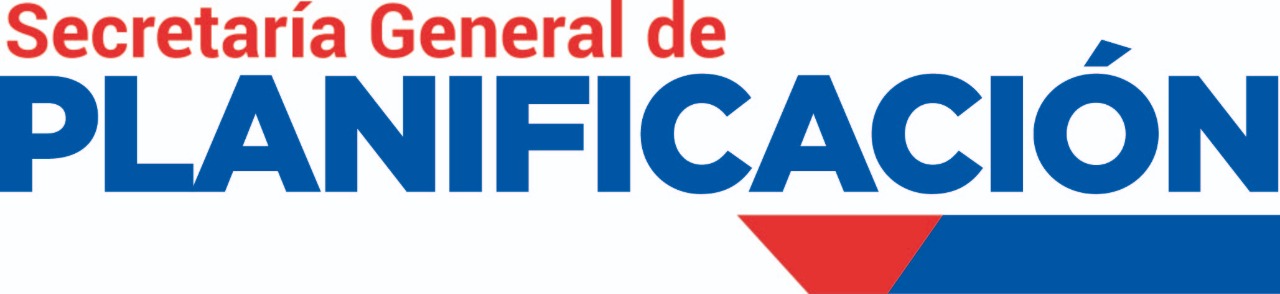 OBSERVACIONES DE REFORMA POA 2021
Con Oficio Nro. GADDMQ-SGCM-2021-4262-O de fecha 30 de septiembre de 2021, la Secretaria del Concejo Metropolitano remite al Sr. Concejal Presidente de la Comisión de Presupuesto, Finanzas y Tributación, la síntesis de las observaciones del primer debate del proyecto de “Ordenanza Reformatoria de la Ordenanza PMU No. 004-2020 del 09 de diciembre de 2020 que aprobó el Presupuesto General del Gobierno Autónomo Descentralizado del Distrito Metropolitano de Quito para el ejercicio económico 2021”; realizadas durante la sesión No. 176 Ordinaria del Concejo Metropolitano de Quito, efectuada en el Coliseo de Guayllabamba, el 28 de septiembre de 2021, con identificación de sus autores.
Con la finalidad de dar cumplimiento al literal f) del artículo 13 de la Resolución No. C074 de 08 de marzo de 2016, la Secretaría General de Planificación con oficios de fecha 03 de octubre de 2021, remite la síntesis de las observaciones realizadas en el Primer Debate, para que la entidad competente aclare y justifique técnicamente y legalmente de ser el caso lo solicitado.
2
#PorUnQuitoDigno
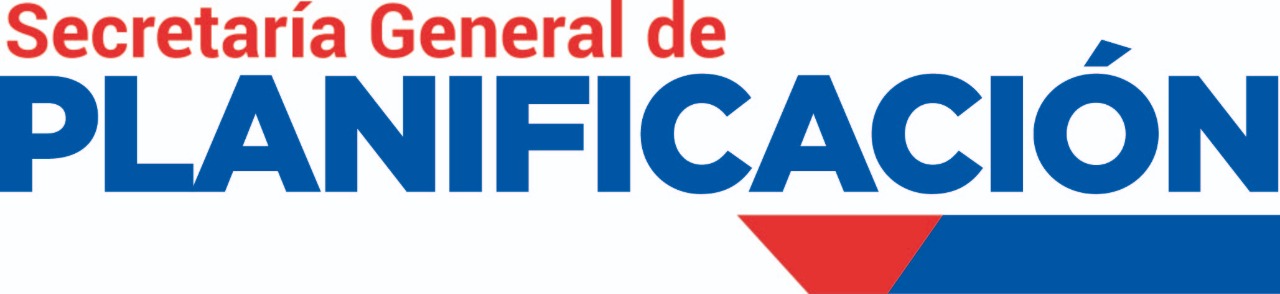 OBSERVACIONES DE REFORMA POA 2021
Con Oficio Nro. GADDMQ-SGP-2021-0745-O de fecha 05 de octubre de 2021, se insiste sobre la urgencia que el caso amerita, el envío de las respuestas a las observaciones realizadas por parte del Concejo Metropolitano, con la finalidad de procesar y consolidar las respuestas.
Mediante Oficio Nro. GADDMQ-SGP-2021-0749-O de fecha 06 de octubre de 2021 se remite la matriz y respaldos de las observaciones primer debate.
3
#PorUnQuitoDigno
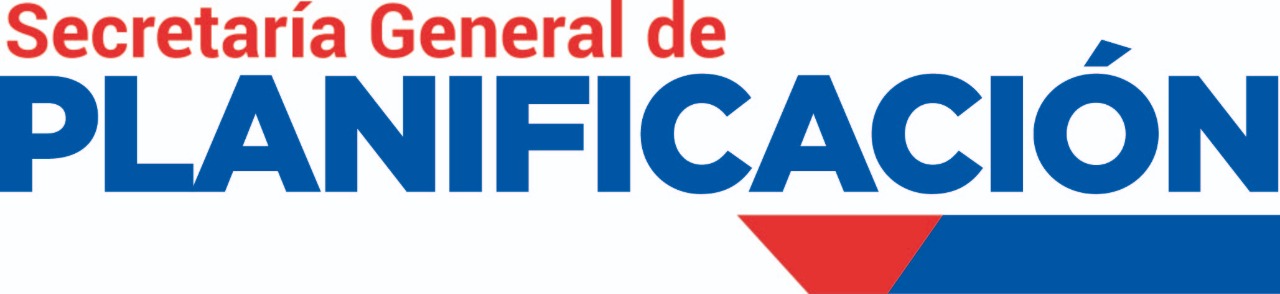 OFICIOS DE RESPUESTA A OBSERVACIONES DE REFORMA POA 2021
4
#PorUnQuitoDigno